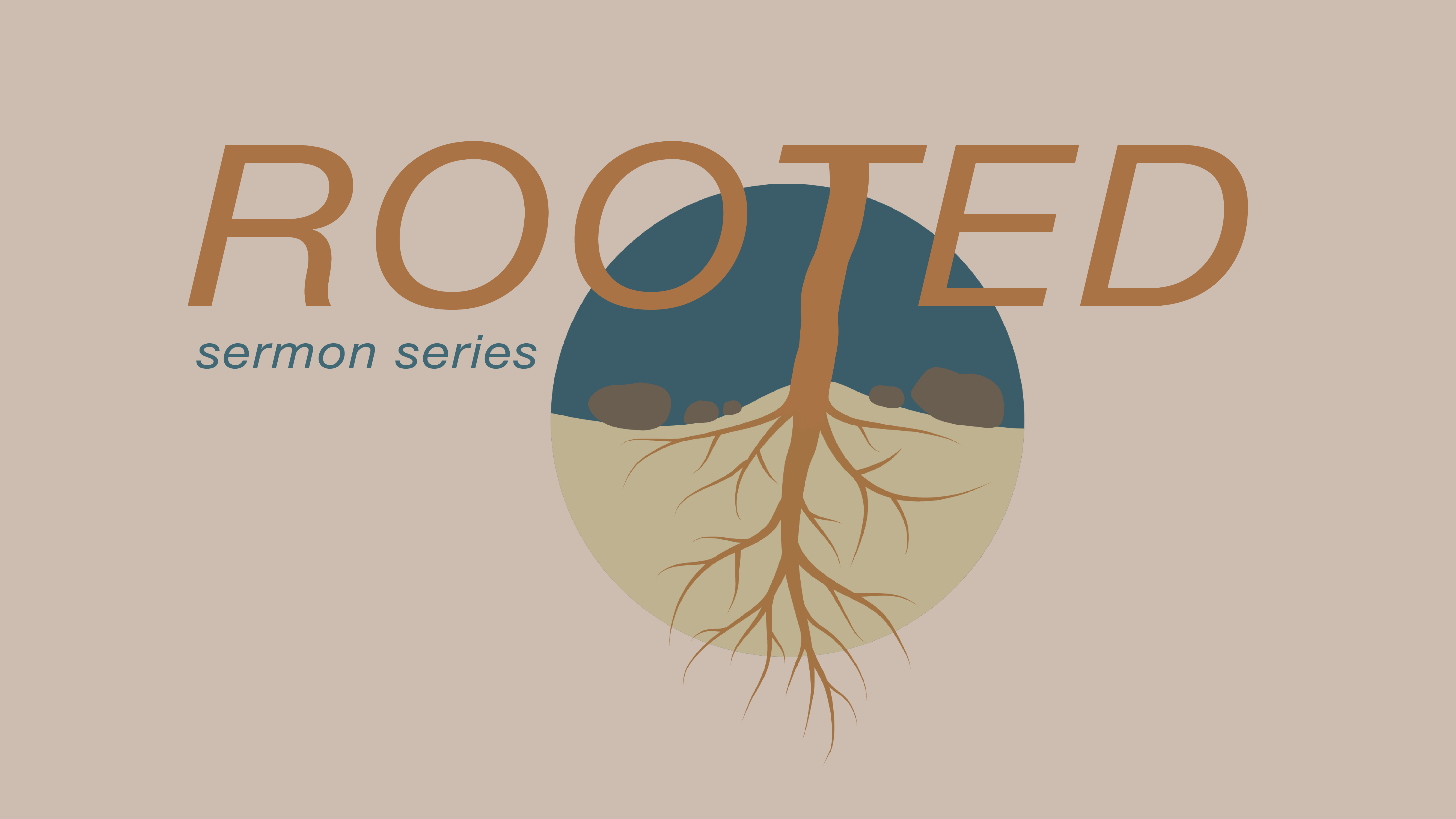 A Lent Series
Psalm 25:1-10
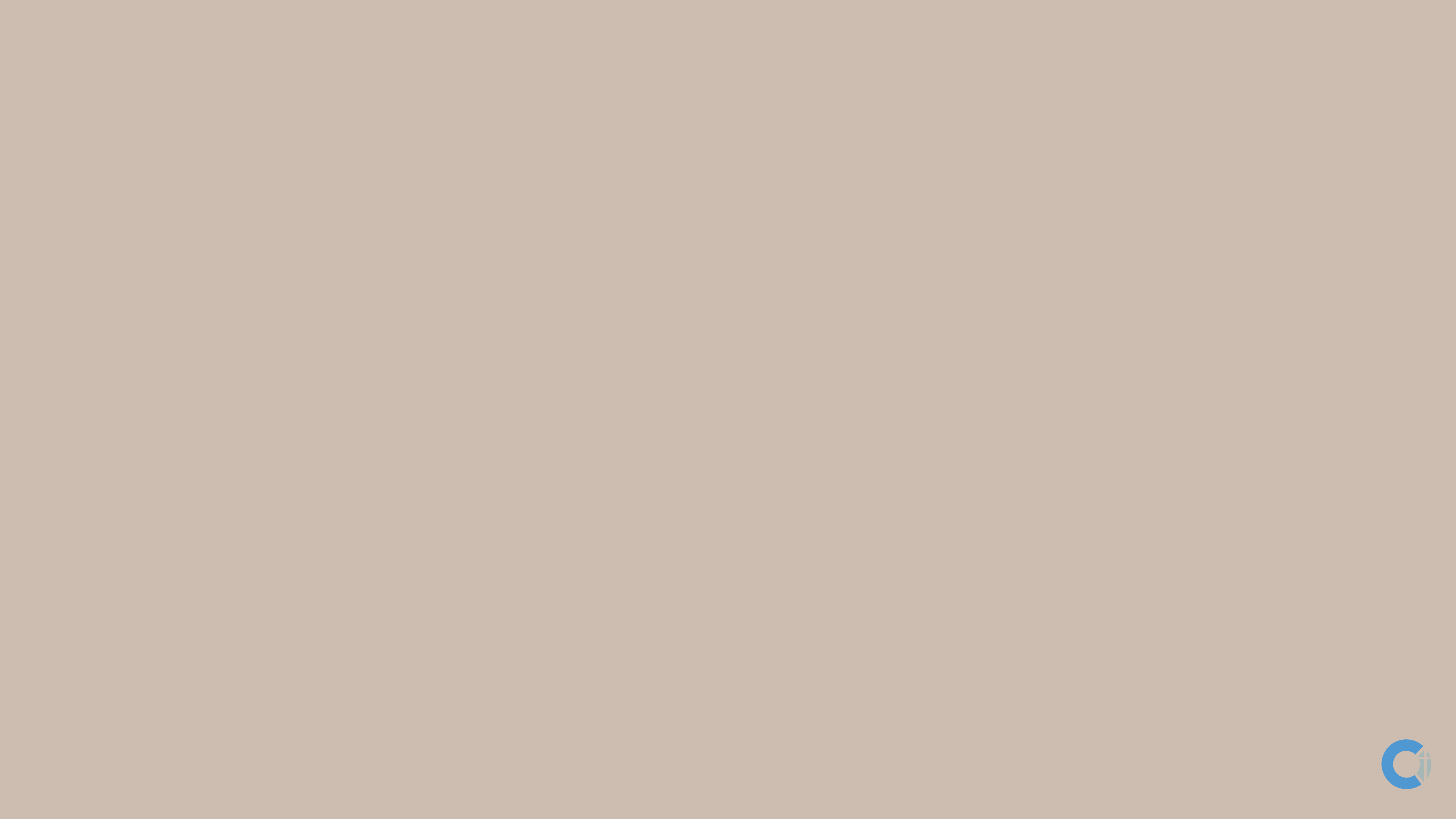 In you, Lord my God, I put my trust.

I trust in you; do not let me be put to shame,
nor let my enemies triumph over me.

No one who hopes in you will ever be put to shame, but shame will come on those who are treacherous without cause.
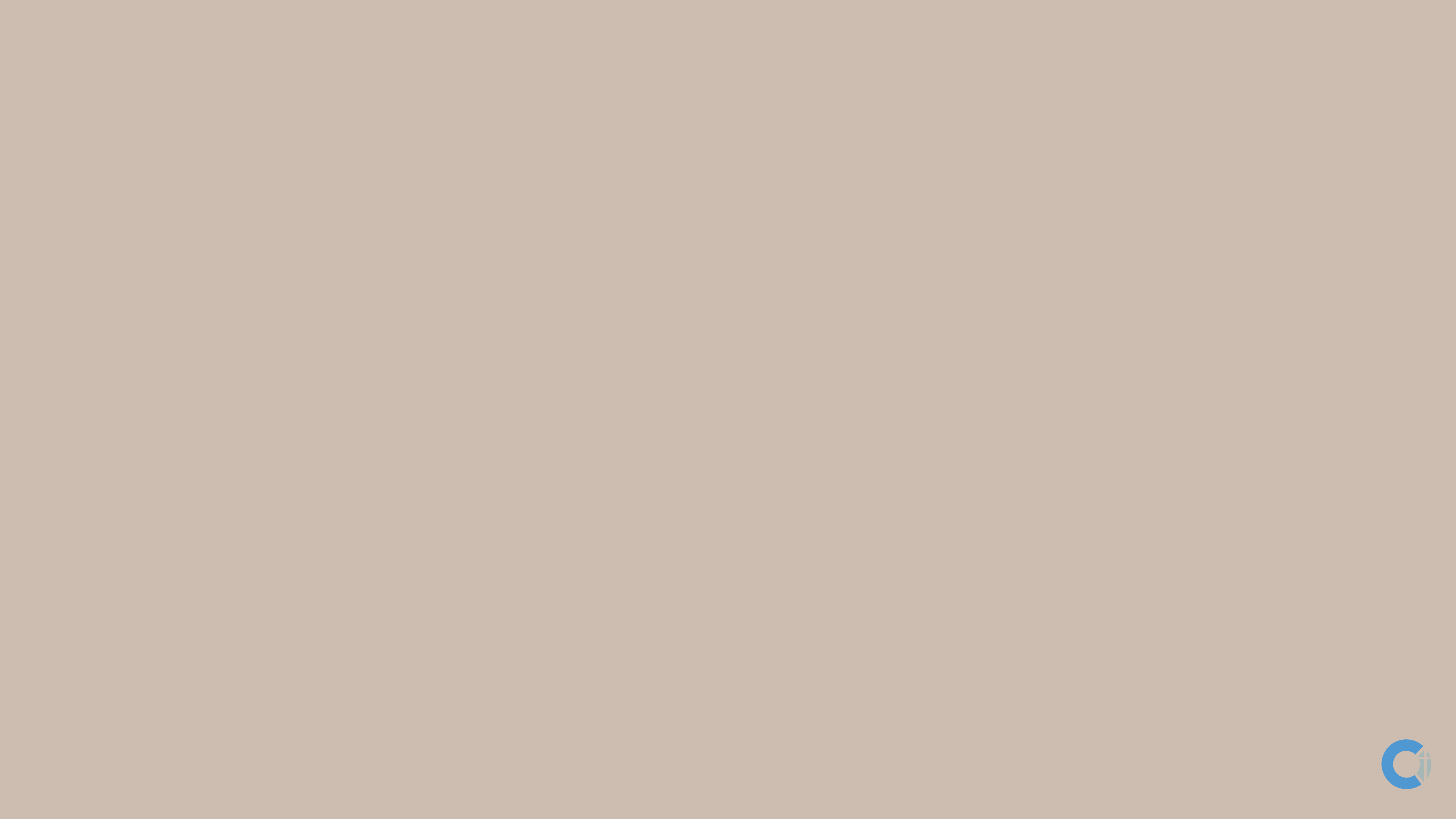 Show me your ways, Lord, teach me your paths.
Guide me in your truth and teach me, for you are God my Savior, and my hope is in you all day long.
Remember, Lord, your great mercy and love,
for they are from of old.
Do not remember the sins of my youth and my rebellious ways; according to your love remember me, for you, Lord, are good.
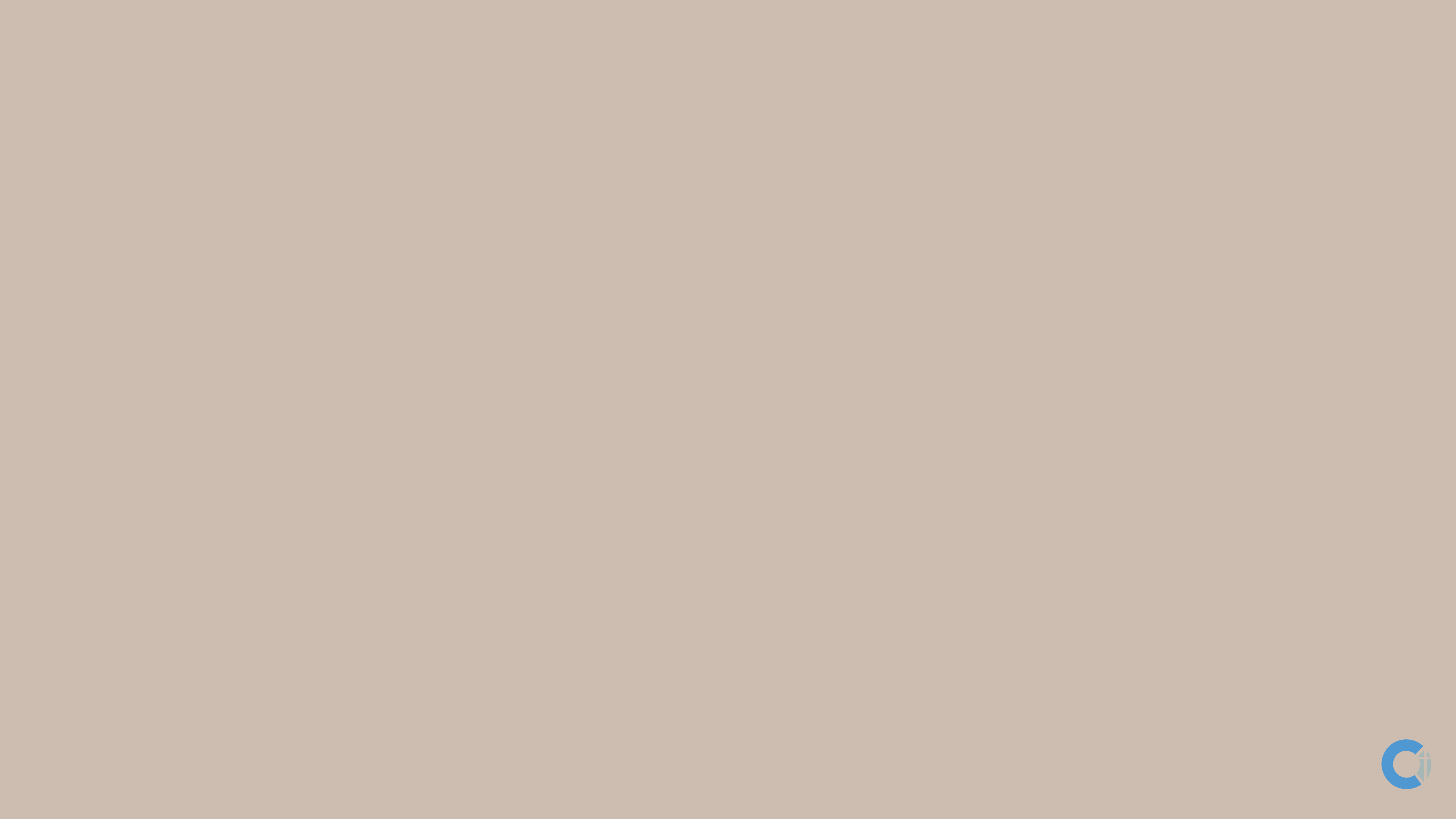 Good and upright is the Lord; therefore he instructs sinners in his ways.

He guides the humble in what is right and teaches them his way.

All the ways of the Lord are loving and faithful
toward those who keep the demands of his covenant.
Psalm 25: 1-10
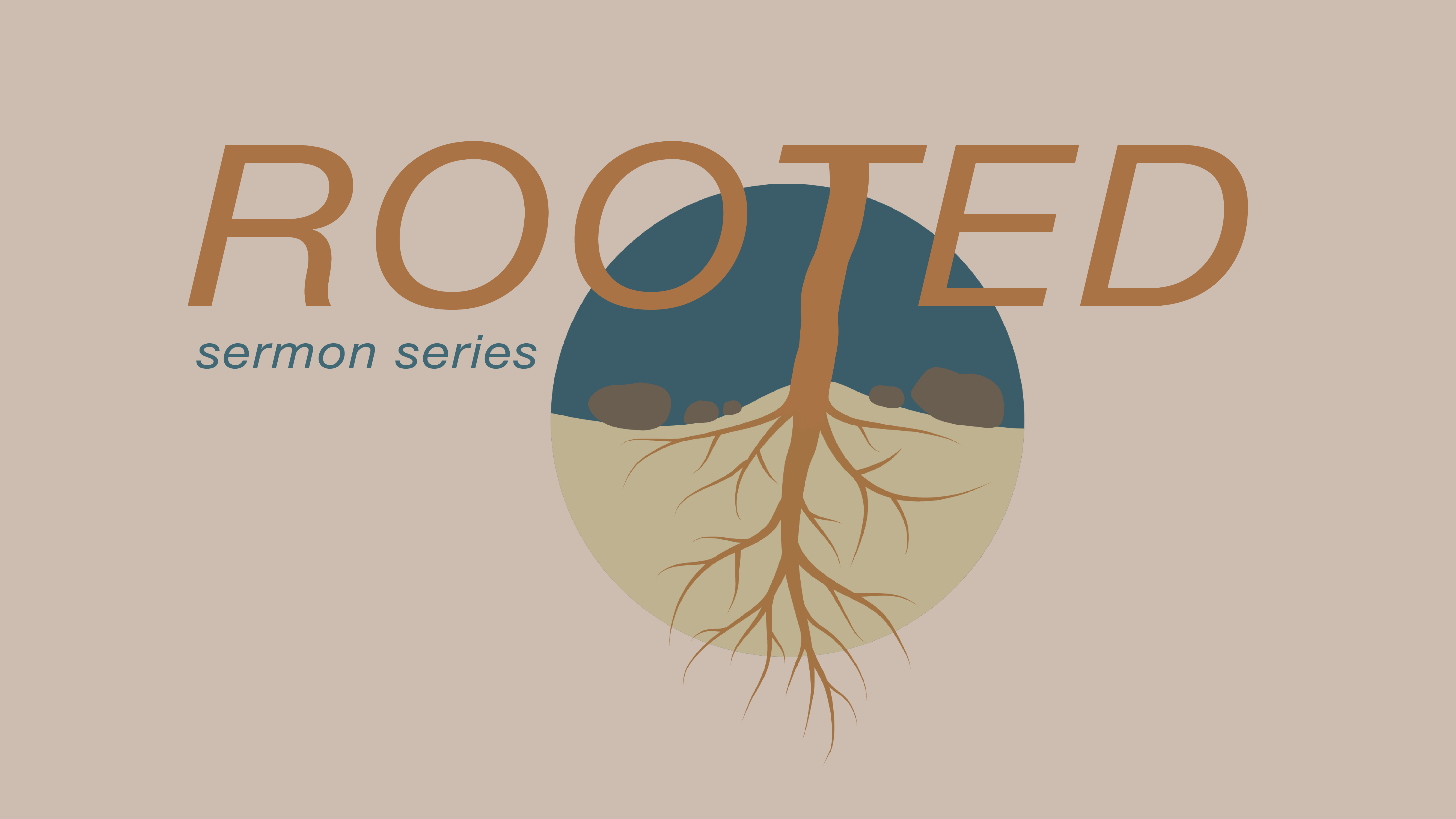 A Lent Series
Psalm 25:1-10
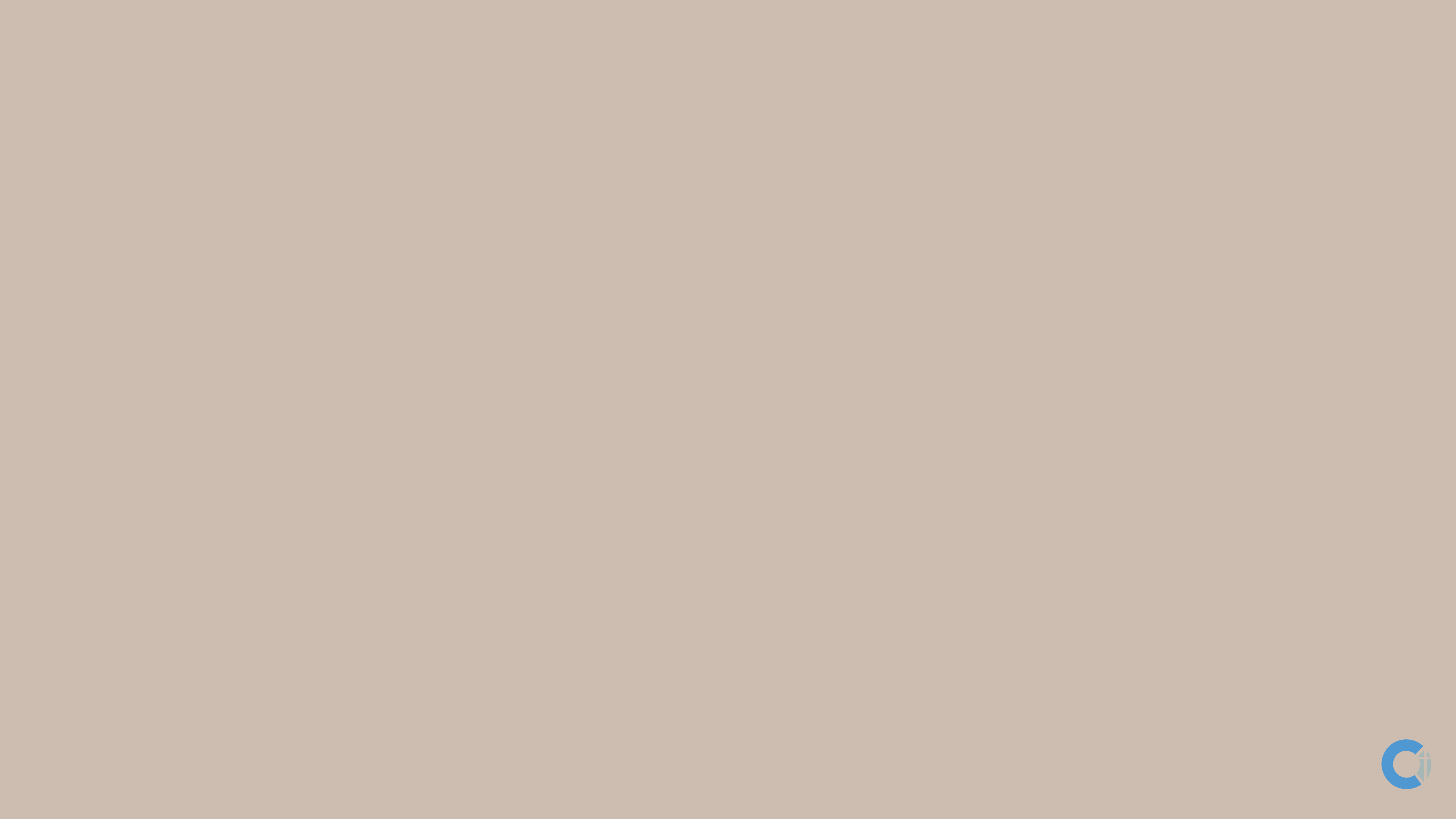 “This Lent is your deepening. 
This Lent is your gift.”
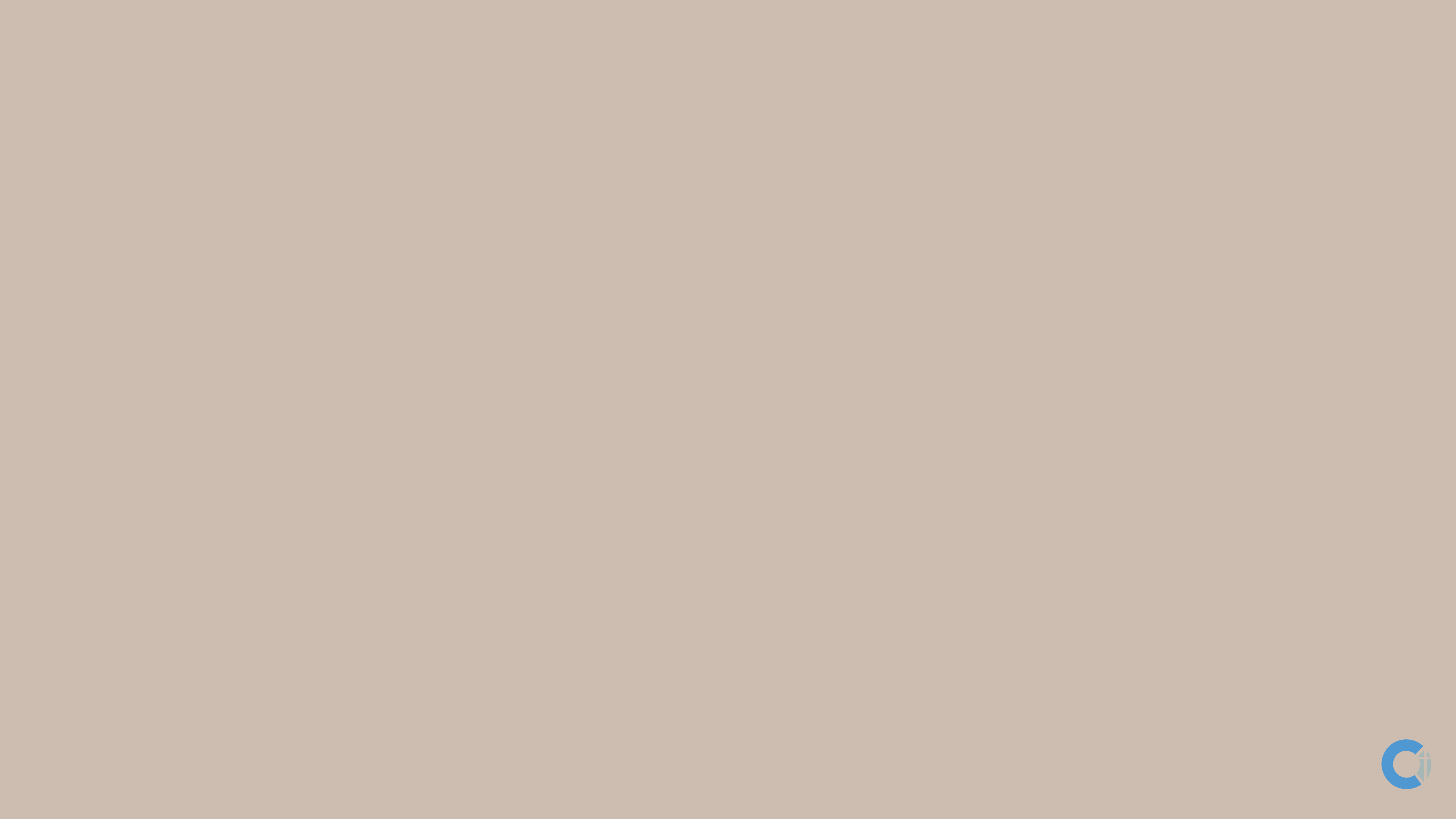 Why care about tree roots at Lent?
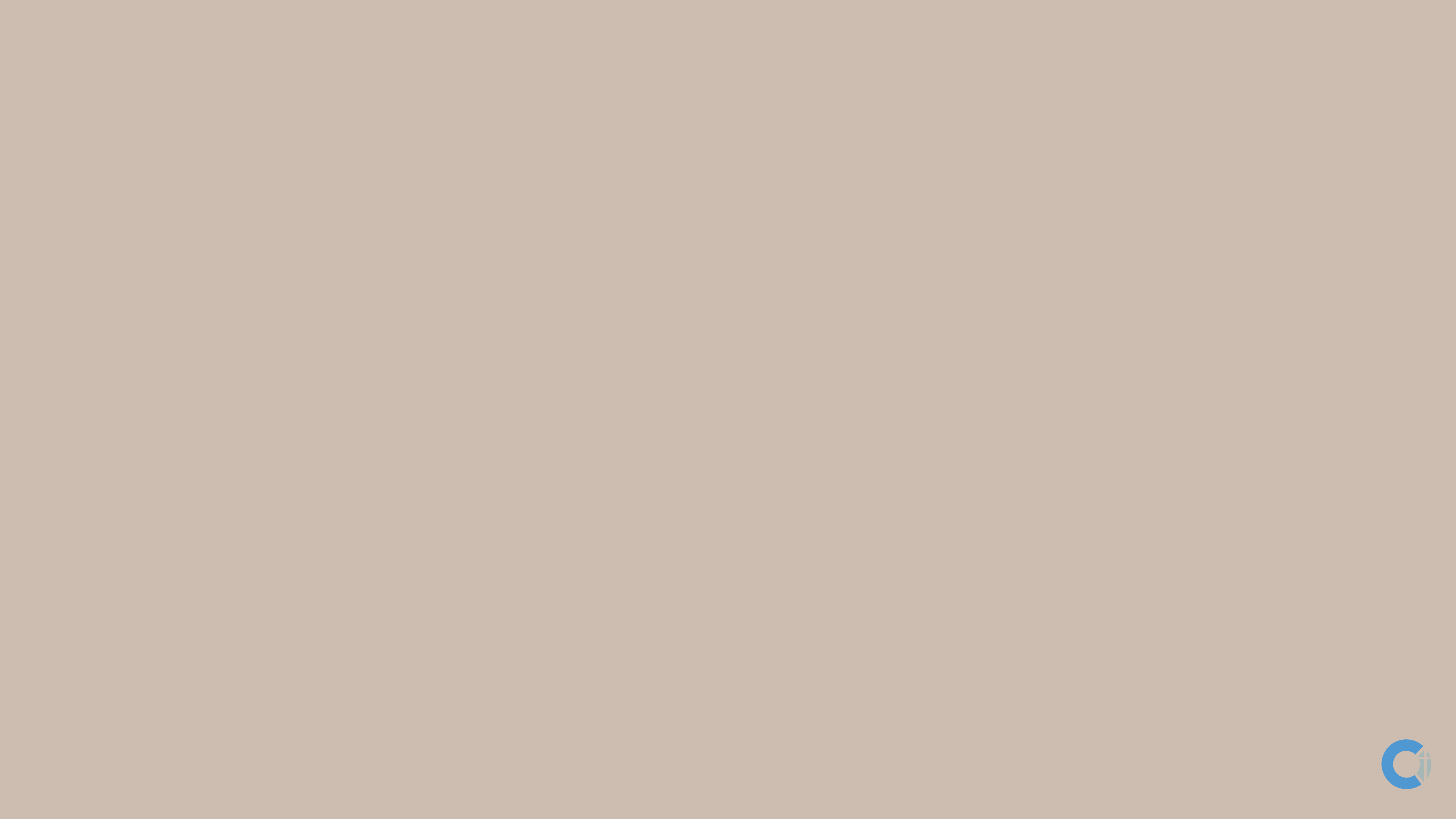 Why Spiritual Disciplines?
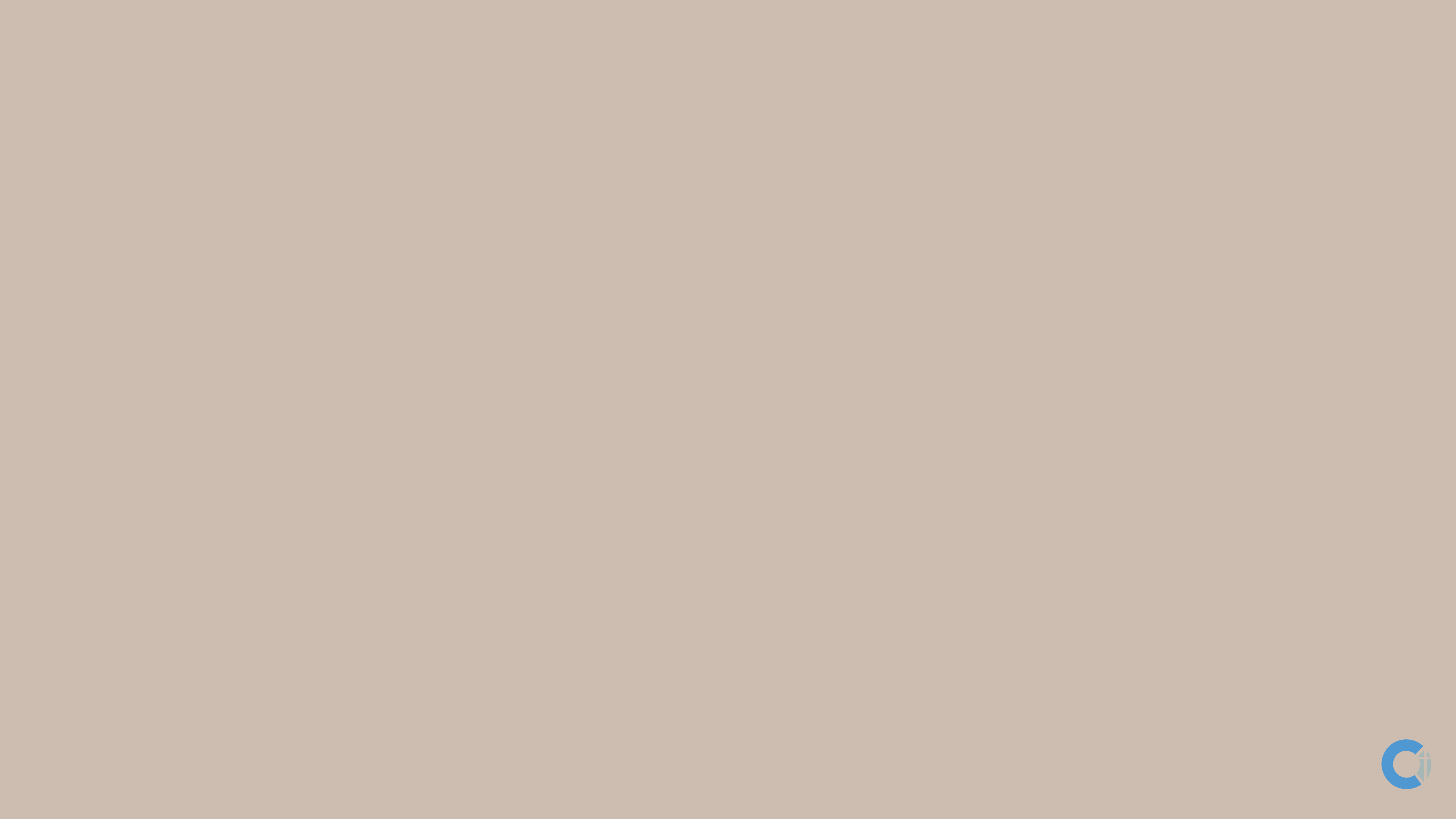 Before you decide you can’t do this…
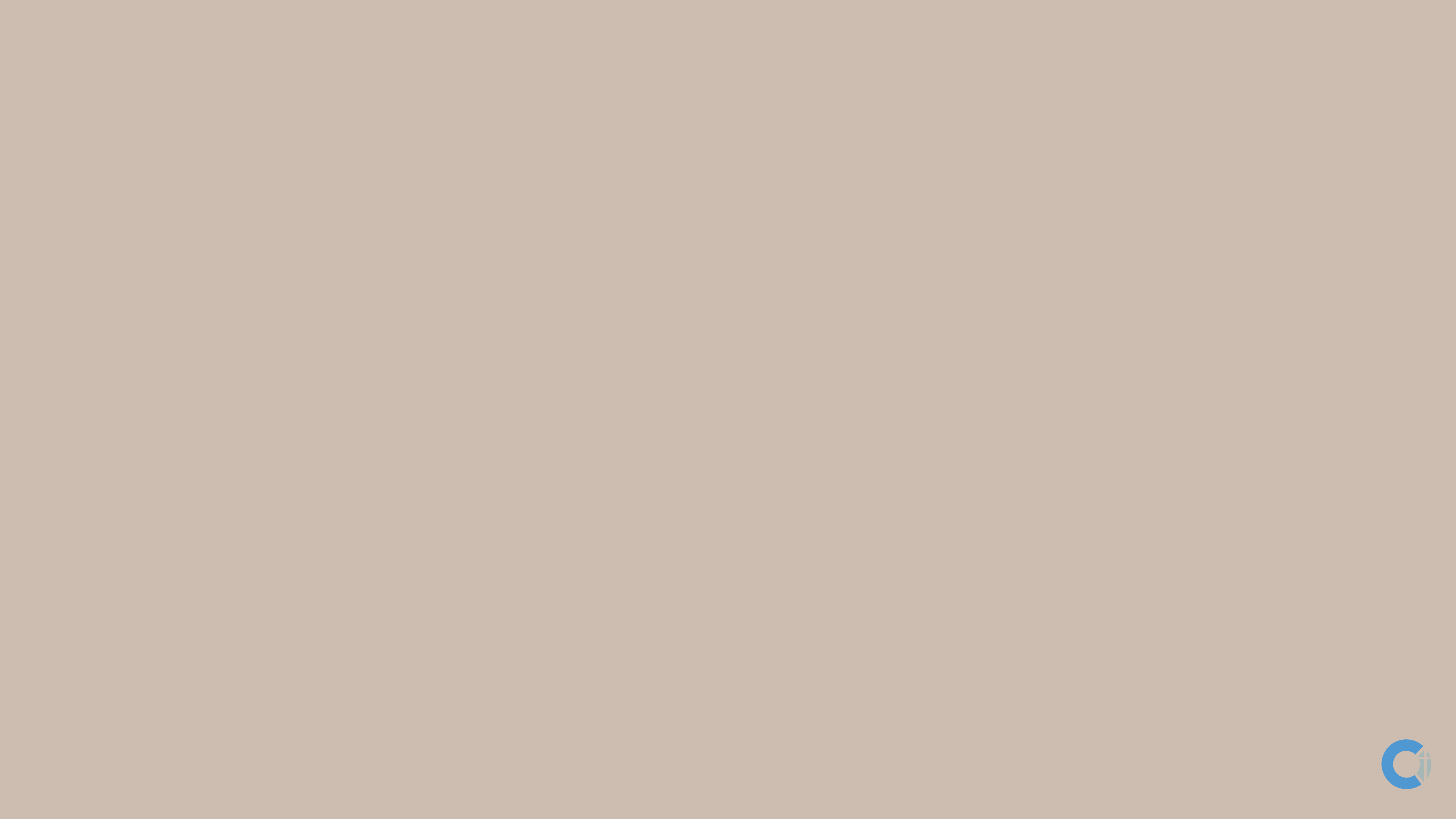 How is this going to work?
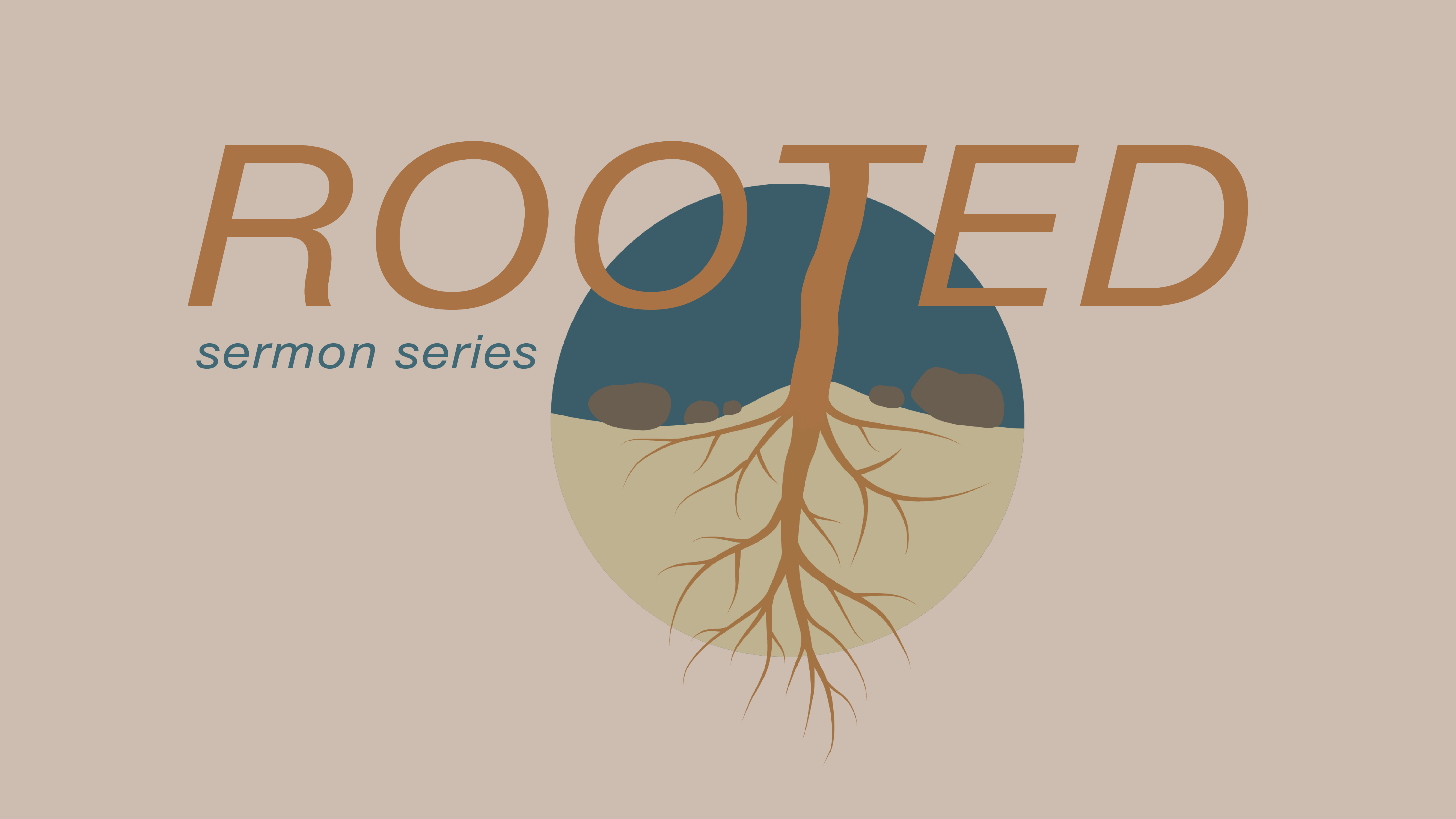 A Lent Series
Psalm 25:1-10